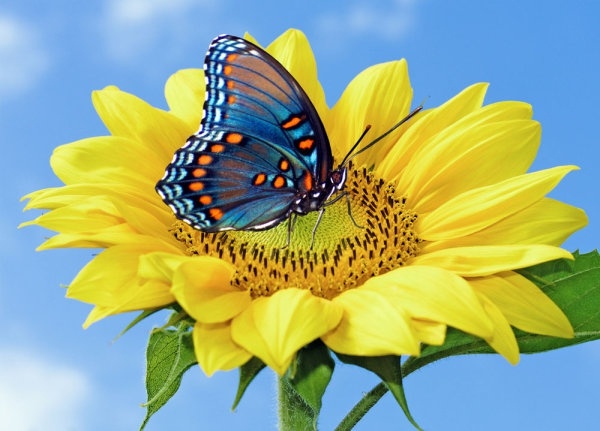 WELCOME
INTRODUCTION
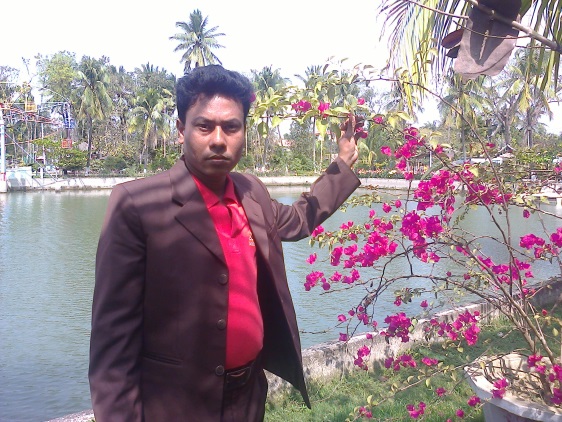 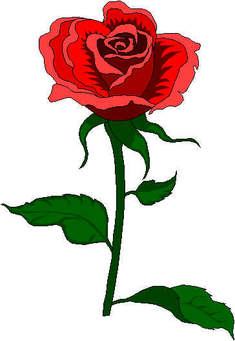 Class: Seven
Sub: English 1st paper
  Time:50 minutes.
Md.Nurmujahid Biswas 
Assistant Teacher (Sociology)
Ratandia R.K.Model High School
Ratandia,Kalukhali,Rajbari.
Email:raisha8b@gmail.com 
Mob:01714665780
Look at the picture and thinking
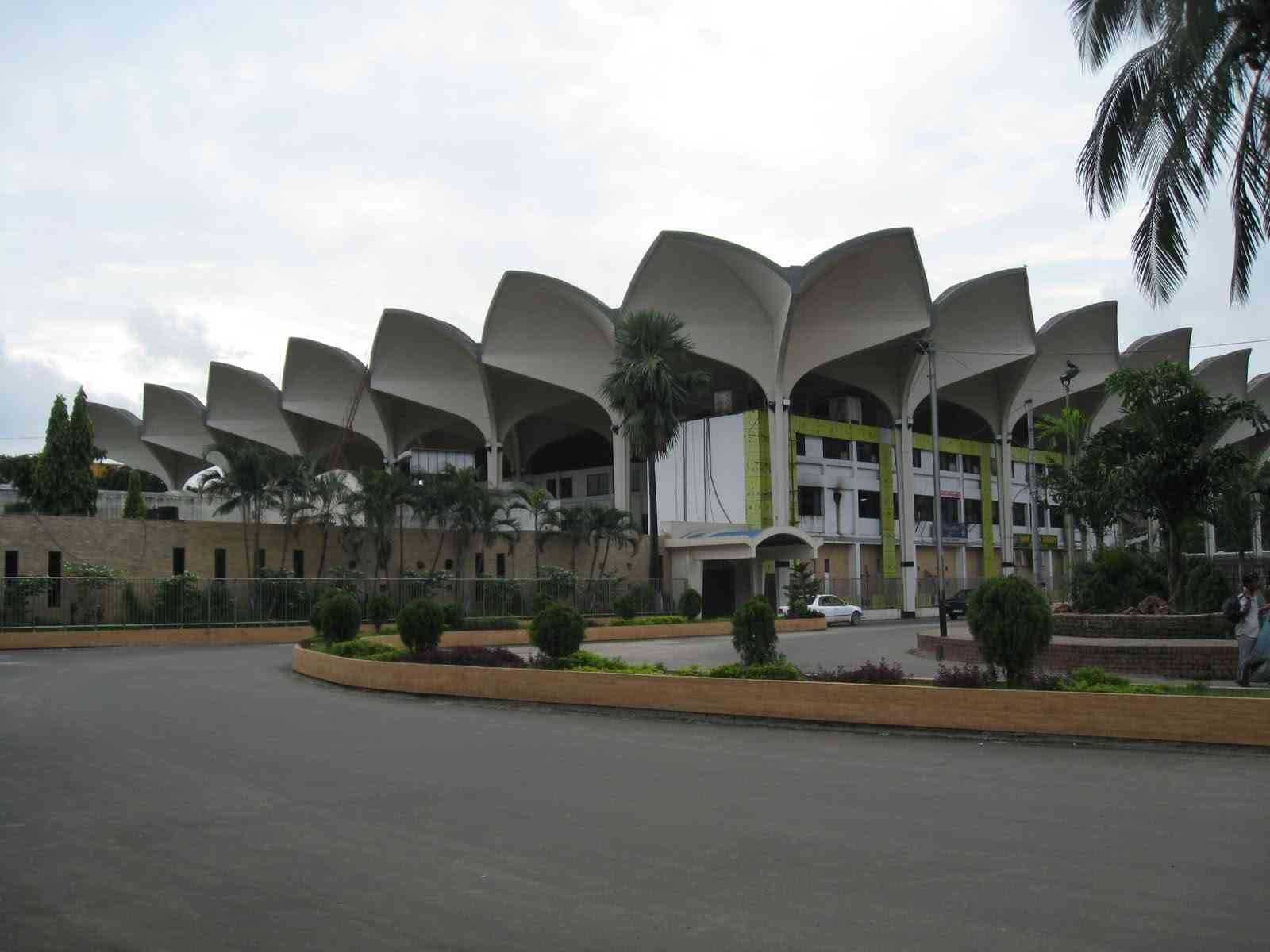 Look at the picture and thinking
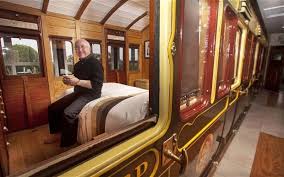 Look at the picture and thinking
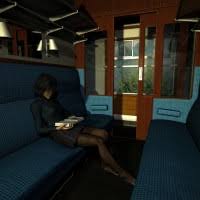 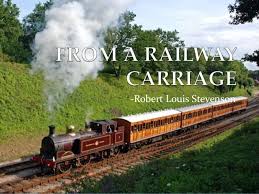 Can you guess what is our today’s topic?
Lesson Announchment
Unit: Six
Lesson: 06
From a Railway Carriage
Learning outcomes:

After we have studied this unit, we will be able to-
Key word;
Read and understand texts;
Ask and answer;
Read and enjoy poem;
Read about From a Railway Carriage 
from your text book.
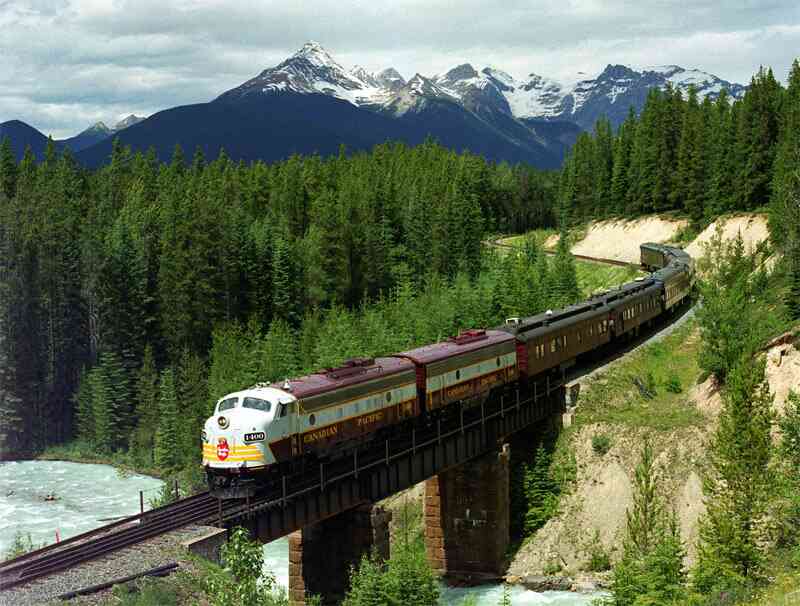 Keys words
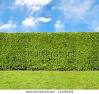 Hedge (n) –
ছোট ছোট গাছ

Ditch (n) –
নালা/নদর্মা   

Charge (v) –
প্রবল বেগে চলা
row of small trees or
 bushes (like fences);
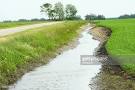 a long narrow channel dug
 at the side of a field or road;
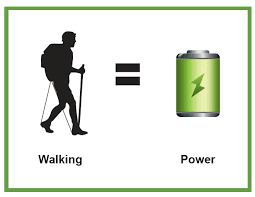 To move fast with force;
Keys words
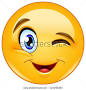 wink (n) –
নিমিষ/পলক

bramble (n) –
কাঁটাযুক্ত বুনো ঘোপ   

tramp (n) –
ভবঘুরে
an act of opening and closing an eye
 quickly/a very short amount of time;
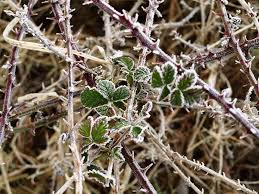 Wild bush with thorn;
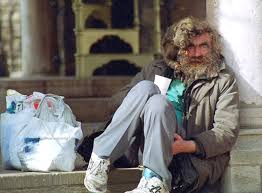 A person who has no home ;
Keys words
stringing (v)–
ঝুলানো

lump (v) –
ভারাক্রান্ত হয়ে বিদঘুটেভাবে 
এগিয়ে চলা  

glimpse (n)-
এক ঝলক
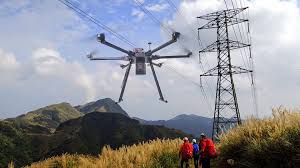 Something that is hanging;
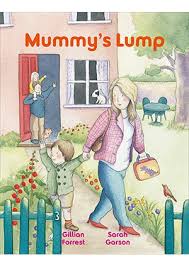 Proceed heavily or awkwardly  ;
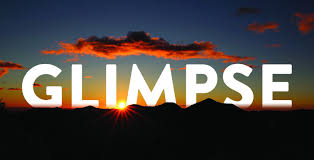 A look at something for a 
While or a very short time;
Individually work

Questions-


Make a list of things that you can see passing quickly by a running train.
Ans to ques no-1
Pair  work
Ans: 1. faster than fairies 
2.faster than witches 
3.fly 4.in
 the wink of an eye 
5.glimpse
Evaluation
wink (n) –
নিমিষ/পলক

bramble (n) –
কাঁটাযুক্ত বুনো ঘোপ   

tramp (n) –
ভবঘুরে
Hedge (n) –
ছোট ছোট গাছ

Ditch (n) –
নালা/নদর্মা   

Charge (v) –
প্রবল বেগে চলা
THANK YOU